Rien ne se perd, rien ne se crée, tout se <xml:transforme>
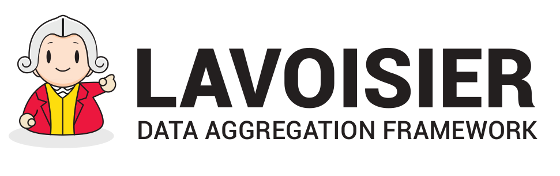 Cyril L’Orphelin, Olivier Lequeux, Sylvain Reynaud, Lionel Schwarz
Avant
Mais ça c’était AVANT …
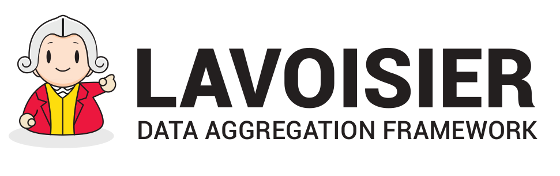 Application web
MySQL
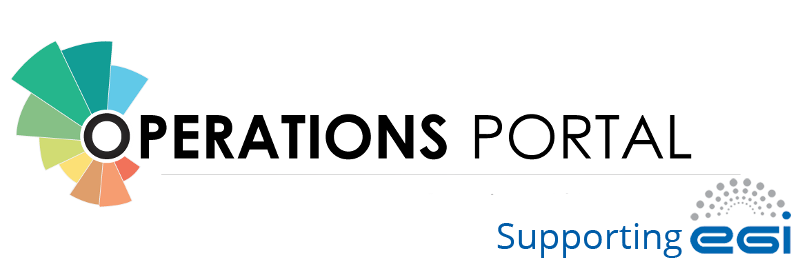 Oracle
wget
java
REST
rest
LAVOISIER
Langages standards et homogènes
Maintenabilité // Flexibilité
Performance
Robustesse
Outils de supervision
Modes d’accès (rendu) multiples
soap
Coût de développement/maintenance  
Hétérogénéité des protocoles et formats
Tolérance aux pannes
Extensibilité 
Performance
ldap
Sources de données
Caractéristiques (1/2)
Caractéristiques (2/2)
Fonctionnement : un chainage de plugins pour décrire les vues de données
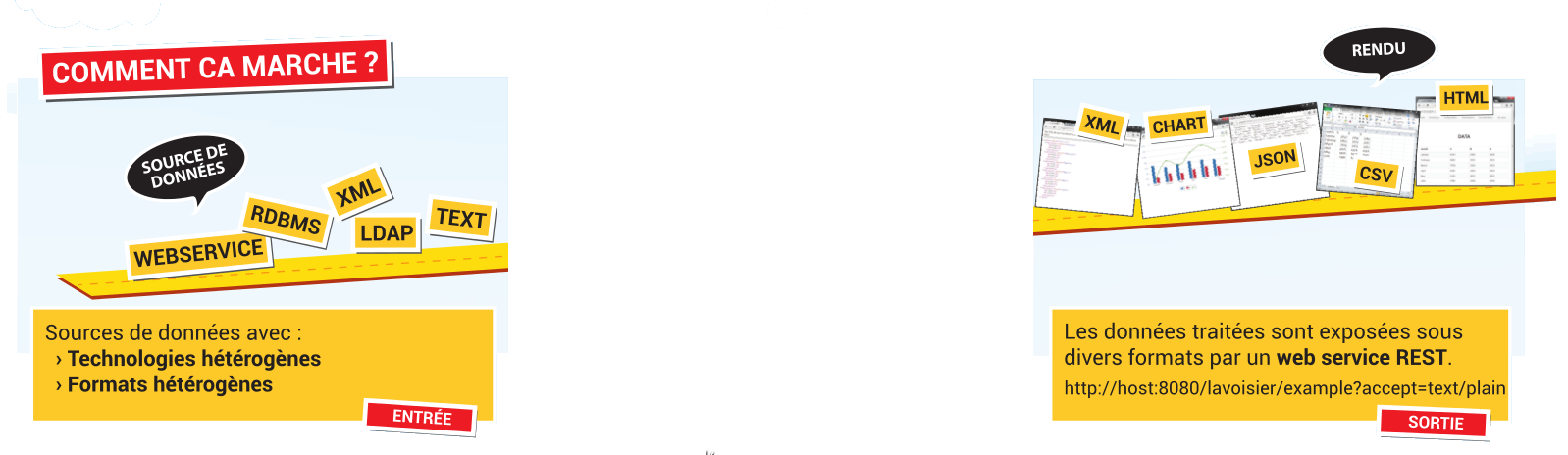 XML
XML
XML
XML
XML
XML
XML
 Vue des données
XML
 plugin
Fonctionnement : un chainage de plugins pour décrire les vues de données
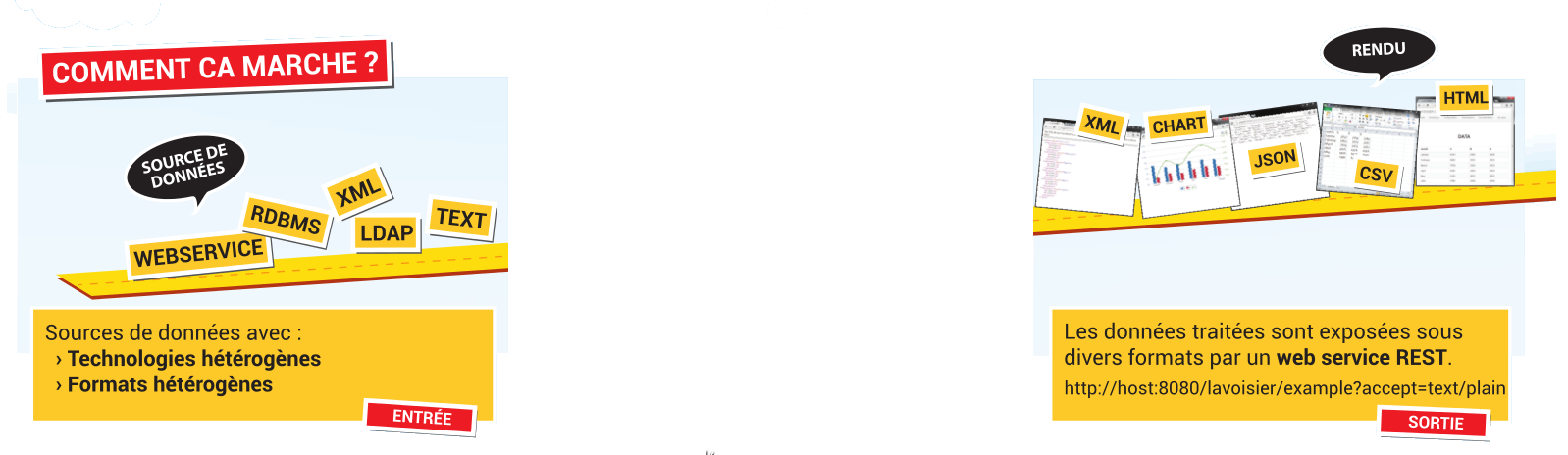 Fonctionnement : un chainage de plugins pour décrire les vues de données
technologies
transformation
validation
Format de
sortie
Format d’entrée
authentication
cache
≈ 100 plugins
Fonctionnement : un chainage de plugins pour décrire les vues de données
technologies
transformation
J M X
merge
C L I
remove
H T T P
S F T P
insert
replace
L D A P
select
Format de sortie
Format d’entrée
Y A M L
J S O N
C S V
L D I F
chart
P D F
X M L
J S O N
Fonctionnement : un chainage de plugins pour décrire les vues de données
Exemple: download d’un fichier CSV, extraction de la colonne "Profit" et rendu en Json
technologies
transformation
J M X
merge
C L I
remove
H T T P
S F T P
insert
replace
L D A P
select
Format de sortie
Format d’entrée
Y A M L
J S O N
C S V
L D I F
chart
P D F
X M L
J S O N
Fonctionnement : un chainage de plugins pour décrire les vues de données
Exemple: download d’un fichier CSV, extraction de la colonne "Profit" et rendu en Json
technologies
transformation
Format de sortie
Format d’entrée
H T T P
J S O N
select
C S V
CSV
JSON
Month;Sales;Profit

March;28;89

April;432;1587

May;267;529

June;622;2103
…
{
    "entries": [
    {
        "entry": [
            "89",
            "1587",
"529",
May;267;529
May;267;529
<e>529</e>
<e>529</e>
May;267;529
<row><column label="Month">May</column>
          <column label="Sales">267</column>
          <column label="Profit">529</column></row>
<row><column label="Month">May</column>
          <column label="Sales">267</column>
          <column label="Profit">529</column></row>
Fonctionnement : un chainage de plugins pour décrire les vues de données
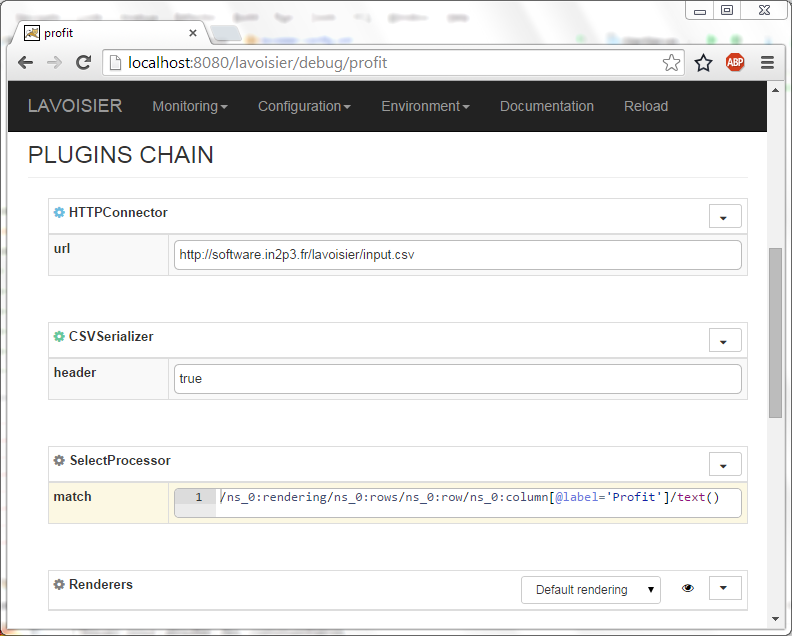 Perspectives
Nouveaux plugins
GUI pour l’édition des configurations / vues
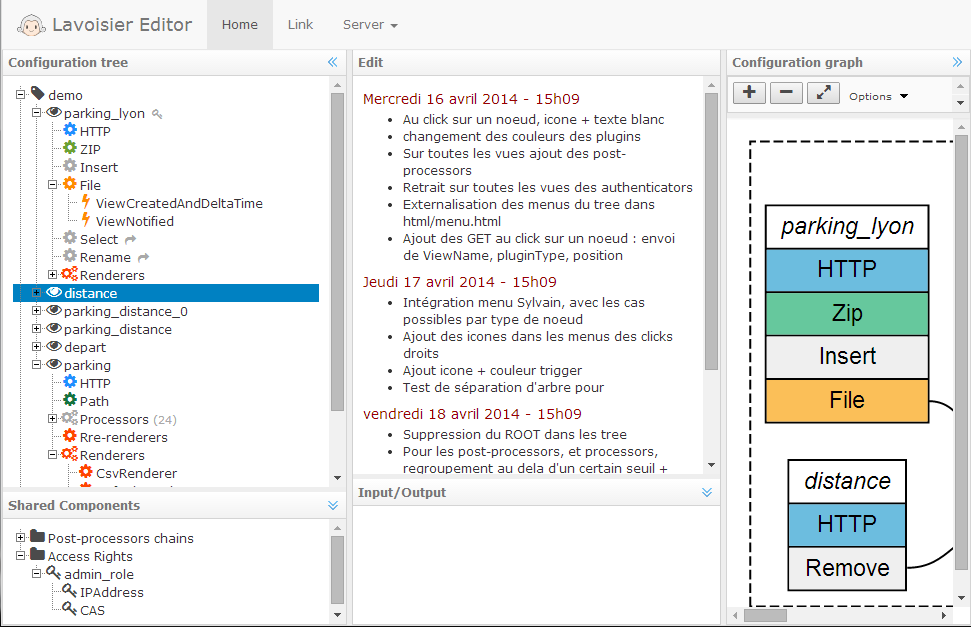 Liens
Site web
 http://software.in2p3.fr/lavoisier

Guide de démarrage:
 http://software.in2p3.fr/lavoisier/quickstart.html

Contact 
 https://forge.in2p3.fr/projects/lavoisier/boards